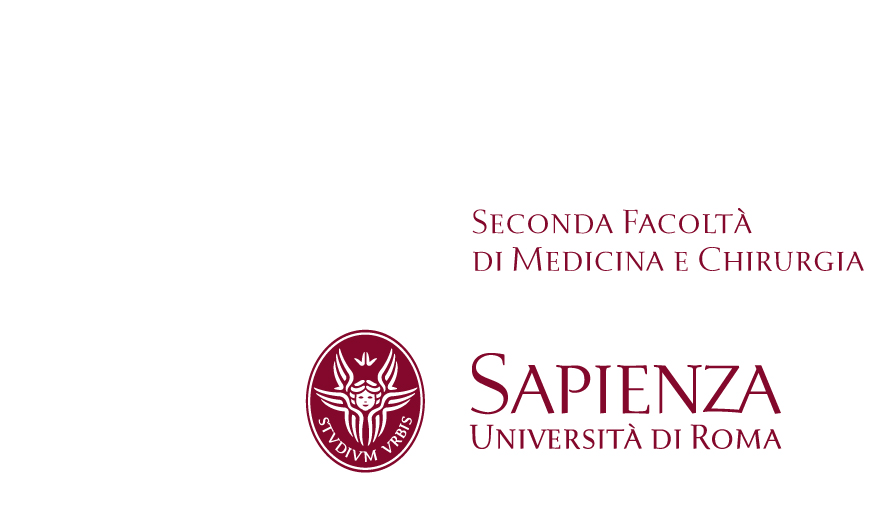 Scuola di Specializzazione in 
Malattie dell’Apparato Digerente 
Ospedale Sant’Andrea
Sapienza Università di Roma
Caso clinico
 
Stenosi ileali
Dicembre 2017
Donna, 76 aa
motivo del ricovero in elezione:
 anemia microcitica cronica (Hb 8.3, MCV 71fl, analisi visita ambulatoriale)
 calo ponderale 15 kg in 2 anni
 astenia e inappetenza 
 no sintomi GI

anamnesi patologica remota:

BPCO enfisematosa

No patologie infettive, donatrice fino a 60aa

Epilessia post ictale (dal 2010), encefalopatia vascolare cronica

Osteoporosi (DEXA 2004), fratture patologiche a livello vertebrale(cifosi dorsale) costale e fratture post-traumatiche (polso, tibia, mano)

Linfocitosi B monoclonale non in follow-up (2015)

Riscontro di stenosi ileali sospette per IBD (2015)
[Speaker Notes: dolore epigastrico
• peso epigastrico / ripenezza post-prandiale
• sazietà precoce / gonfiore
• pirosi
• rigurgito
• eruttazione
• nausea / vomito
Descrizione del dolore : non associato ai pasti, irradiato occasionalmente in sede intrascapolare associato a dispepsia non sensibile a inibitori di pompa protonica]
Dicembre 2017
Anamnesi patologica familiare: 
No familiarità per patologie rilevanti (fratello deceduto per patologia ematologica ndd) 

      Anamnesi fisiologica:
Peso 35 kg, altezza 1,45  BMI 16,6

sviluppo regolare, menarca a 15 aa, menopausa fisiologica a 52 aa

dieta normovariata, ridotto introito per inappetenza da circa 2aa

fumo 15 sig/die per 40aa cessato da circa 2-3 aa/ no alcol

No alterazioni alvo: 1 ev di feci Bristol 3/die


     Terapia domiciliare: 

     Tolep 300 mg ½ cpx2, Depalgos 1 cpx2, Mesalazina 400mg 1 cp x2, Pantorc 40 mg,
     cardio ASA
[Speaker Notes: 2009-2011 assunzione di imodium 1 cp /die per diarrea]
Maggio 2015
Donna, 73 aa
Motivo ricovero B.O: stato confusionale, rallentamento eloquio, difficoltà alla deambulazione, brivido e difficoltà respiratoria

E.O
turgore giugulari
edemi declivi improntabili bilaterali
addome negativo, feci normocromiche e normoformate 
costituzione normotipo, sottocute normorappresentato (peso 48 Kg)
crepitii basali a sn

Esami ematochimici: anemia microcitica sideropenica, leucocitosi neutrofila e rialzo PCR







terapia domiciliare: CardioASA 100 mg, tolep 300mg, pregressa assunzione 2009-2011 di Imodium 1 cp /die per diarrea
[Speaker Notes: dolore epigastrico
• peso epigastrico / ripenezza post-prandiale
• sazietà precoce / gonfiore
• pirosi
• rigurgito
• eruttazione
• nausea / vomito
Descrizione del dolore : non associato ai pasti, irradiato occasionalmente in sede intrascapolare associato a dispepsia non sensibile a inibitori di pompa protonica]
Maggio 2015
Neuro: stato confusionale 
TC encefalo: negativa per eventi acuti
EEG: alterazioni elettriche di grado modesto aspecifiche e più raramente epilettiformi in sede fronto-temporale bilaterale
 
- Rialzo indici di flogosi: polmonite- tp antibiotica- normalizzazione G.B./PCR

- Edemi declivi e turgore giugulari
Ecocolordoppler: pervietà sistema venoso sup. e profondo assenza di TV, linfedema declive bilaterale
Ecocardio: no versamento pericardico, rigurgito tricuspide moderato-severo

-Anemia microcitica sideropenica: 

EGDS con biopsie: gastrite cronica attiva (e.i. antro/corpo-fondo: infiltrato lieve, attività lieve, atrofia assente, metaplasia assente, Hp -), duodenite con focali microerosioni
Episodio di vomito alimentare e dolore addominale
[Speaker Notes: dolore epigastrico
• peso epigastrico / ripenezza post-prandiale
• sazietà precoce / gonfiore
• pirosi
• rigurgito
• eruttazione
• nausea / vomito
Descrizione del dolore : non associato ai pasti, irradiato occasionalmente in sede intrascapolare associato a dispepsia non sensibile a inibitori di pompa protonica]
Maggio 2015
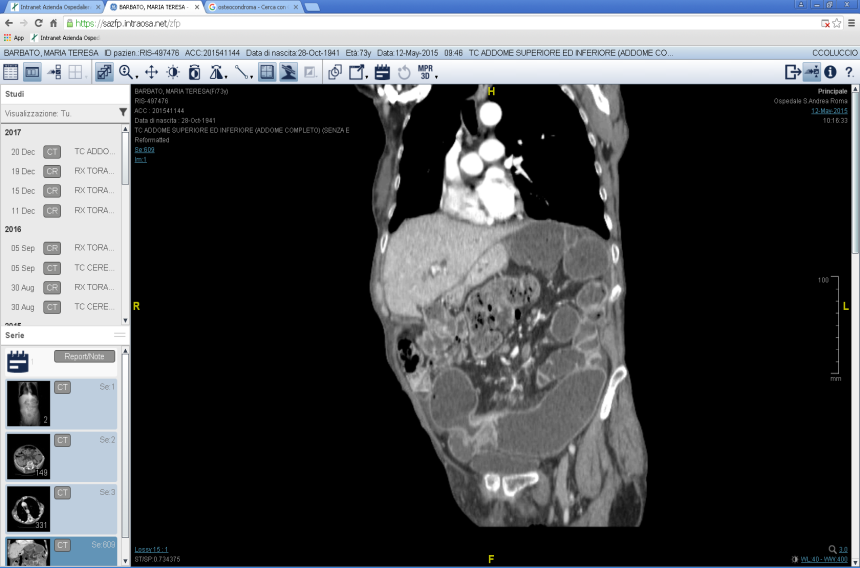 TC Addome  con mdc: 

….in sede ileale si osservano multipli ispessimenti segmentari con impregnazione stratificata della parete viscerale, estesi longitudinalmente per circa 3-5 cm, associati a stenosi endoluminale. Alcuni associati a discreta sovradistensione a monte con calibro massimo di circa 5 cm. Concomita iperdensità in rapporto ad ipertrofia del grasso mesenteriale corrispondente nel cui contesto si osservano multiple tumefazioni linfonodali di verosimile significato reattivo-flogistico con asse corto massimo di circa 8 mm.
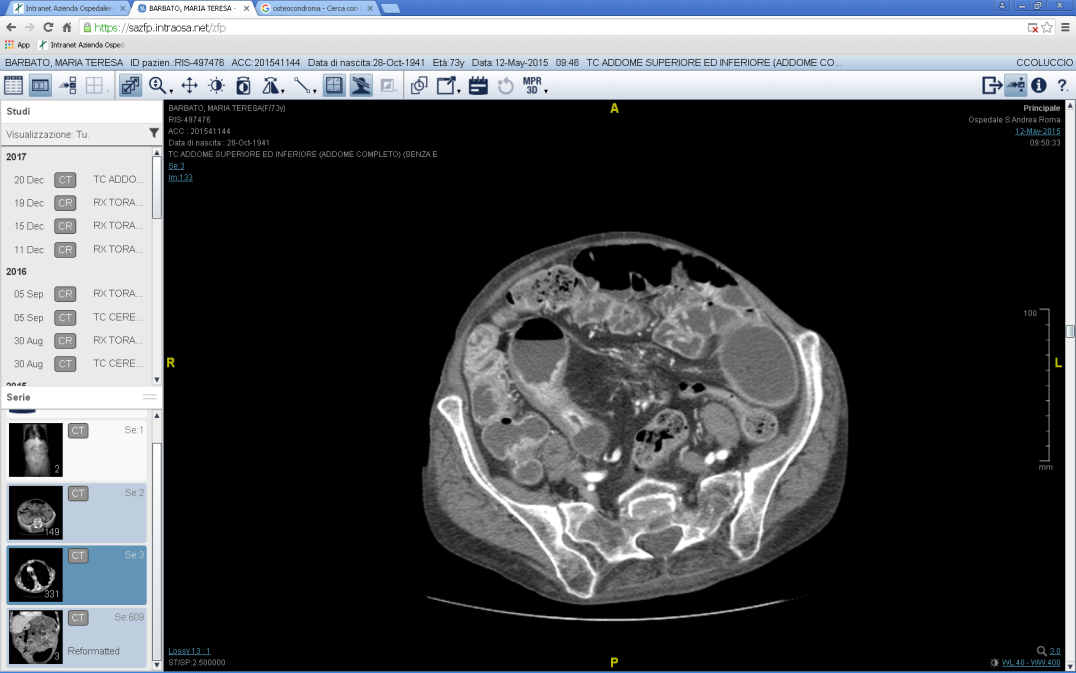 quadro suggestivo per IBD
[Speaker Notes: dolore epigastrico
• peso epigastrico / ripenezza post-prandiale
• sazietà precoce / gonfiore
• pirosi
• rigurgito
• eruttazione
• nausea / vomito
Descrizione del dolore : non associato ai pasti, irradiato occasionalmente in sede intrascapolare associato a dispepsia non sensibile a inibitori di pompa protonica]
Maggio 2015
RSCS con ileoscopia:…a circa 12 cm dalla valvola ileo-ciecale substenosi ileale non valicabile con lesione ulcerata ricoperta da fibrina (biopsie ileo) 

      e.i. ileo: materiale necrotico essudatizio 
     con tessuto di granulazione. Frammenti di 
     mucosa  colica sede di fibrosi della lamina
     propria associata a rarefazione ghiandolare
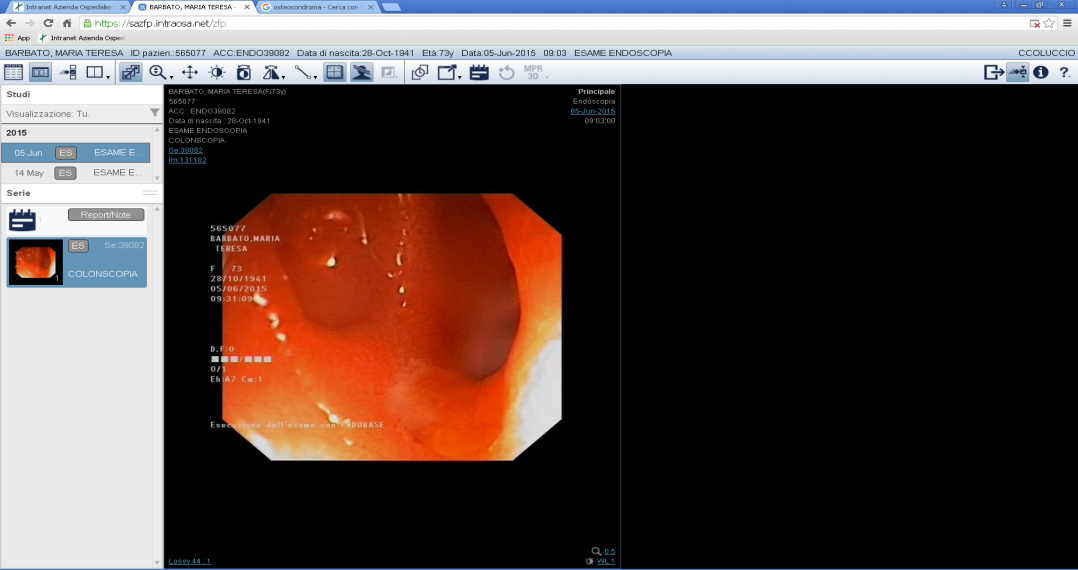 ASPECIFICO
ENTERO–TC:
…in sede ileale si osservano multipli ispessimenti segmentari ‘a salto’ con impregnazione stratificata della parete viscerale estesi per 3-5 cm  associati a stenosi endoluminale  alcuni associati a sovradistensione a monte del calibro max di 5 cm. Multiple tumefazioni linfonodali nel grasso mesenteriale di verosimile significato reattivo-flogistico…
Forte sospetto IBD: pentacol 400 mg 2cpx2
[Speaker Notes: dolore epigastrico
• peso epigastrico / ripenezza post-prandiale
• sazietà precoce / gonfiore
• pirosi
• rigurgito
• eruttazione
• nausea / vomito
Descrizione del dolore : non associato ai pasti, irradiato occasionalmente in sede intrascapolare associato a dispepsia non sensibile a inibitori di pompa protonica]
Maggio 2015
….mancata diagnosi di certezza IBD  e riscontro di:

                      Multiple tumefazioni linfonodali nel t.adiposo mesenteriale

                      Deficit Ig G: 479 (adulti v.n. 700-1600 mg/dl), IgA e IgM normali

                      Inversione della formula leucocitaria: GB 8320, N 38%, L 51%
Quadro sospetto per
 sindrome linfoproliferativa
accertamenti ematologici
linfocitosi B monoclonale
Screening auto-anticorpale (Ab lupus-like, ANCA/SMA/anticardiolipina/TTG/EMA): negativo
Terapia dimissione: 
 pentacol 2cpx2, pantorc 40 mg, lasix, Dibase, tolep, depalgos e plavix
[Speaker Notes: Tipizzazione linfocitaria : riduzione popolazione T, espansione popolazione B, 2126 /ul (vn 200-400)linfoma???
Immunofenotipo  B :CD19+CD5+CD23+CD200+ con restrizione clonale per la catena leggera K di sup. 
Ecografia linfonodi:linfoadenopatie fusiformi ad ecostruttura regolare in sede latero-cervicale bilaterale e sotto-mandibolare bilaterale, sclero-lipomatose a struttura regolare in sede ascellare e inguinale (centimetriche)
Agoaspirato mid. iperplasia eritrobl, linfo.8% e su sangue midollare: riarrangiamneto monoclonale del gene IgH 
Biopsie osteomidollare : non evidenza di compromissione linfomatosa in atto, popolazione ematopoietica normorappresentata e normomaturante]
Successivi ricoveri
Settembre 2015 (B.O): caduta e trauma cranico (ematoma subdurale) 

Ottobre 2015 (Med. Interna): sincope, incontinenza urinaria, T 38,5 (polmonite)

Settembre 2016 (Cardiologia): marcata astenia, difficoltà equilibrio ed episodi di vomito. Aumento troponine secondario ad episodio sincopale a genesi epilettica. Polmonite. Non si parla di IBD, non assume mesalazina.
Anemia microcitica sideropenica
No sintomi GI
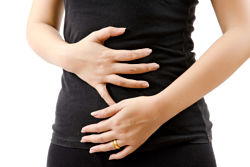 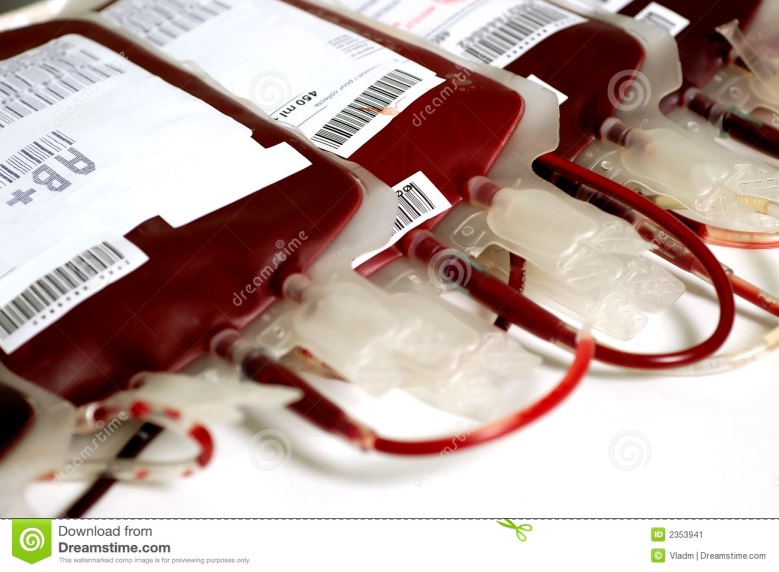 [Speaker Notes: TC Total Body: via biliare di circa 14 mm con calibro che progressivamente  si riduce (stenosi papillare flogistica?)…ispessimento edematoso di alcuni tratti digiuno-ileali con iperemia della mucosa. Assenza di linfonodi aumentati di volume G.R.
(10.e6/ul)
Hb 
(g/dl)
MCV
(fl)
Ht
(%)
G.B. (/ul)
PLT
(10°3/ul)
PCR
(mg/dl)
albumina
Tg
Colest. tot
PCR
(mg/dl)
3,9
9,3
81
32
9,620
325
4,4
2,4
99
122
4,4]
Gastroenterologia 
(Dicembre 2017)
Motivo ricovero:  astenia, inappetenza, calo ponderale di circa 15 Kg in 2 aa
Condizioni cliniche: mediocri per quadro di malnutrizione, PV nella norma. 

E. O. addome: nella norma
                          
Esami ematochimici: anemia microcitica, ipopotassemia, lieve rialzo PCR
Parametri nutrizionali:
Terapia impostata: integratore ipercalorico per os, cernevit e addamel, tp epilessia
[Speaker Notes: Riferisce di aver avuto rettorragia circa un anno prima]
RSCS
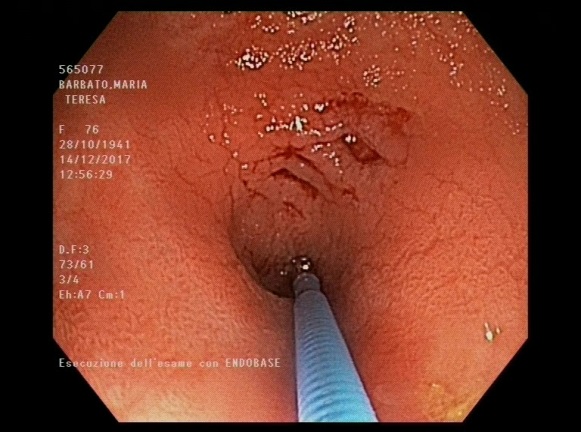 …a circa 10 cm dalla valvola ileo-ciecale riduzione del calibro luminale con lesione ulcerativa a fondo fibrinoso (biopsie).

e.i. ileo: 
…frammenti di mucosa intestinale caratterizzata da disturbo dell’architettura con villi accorciati, dismorfici e cripte distorte, muciparità conservata… non si osserva un aumento dell’infiltrato infiammatorio cronico della lamina propria o dell’infiltrato intraepiteliale. È presente un unico aggregato di istiociti.
ASPECIFICO
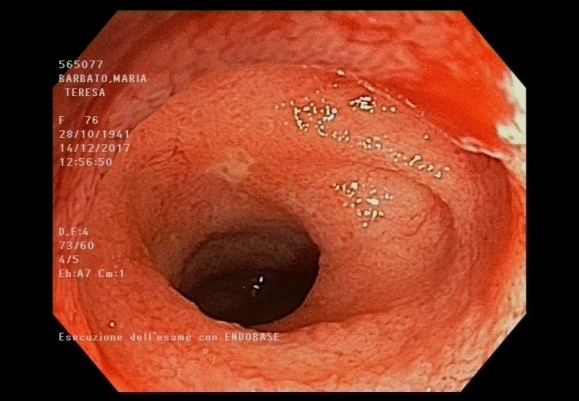 danno infiammatorio cronico in fase di quiescenza
SICUS
SICUS:…il digiuno presenta aumentato calibro endoluminale e pareti di normale spessore con normale rappresentazione delle valvole conniventi. In meso-ipogastrio si visualizza un’ansa ileale, che, per circa 20 cm presenta pareti di spessore irregolarmente aumentato (9.6-11.3mm) con perdita della normale stratificazione di parete. Il lume appare di calibro irregolarmente ridotto con tratto intermedio di circa 5 cm con una stenosi serrata (calibro endoluminale 3,4 mm) e retrodilatazione dell’ansa a monte del tratto ispessito…
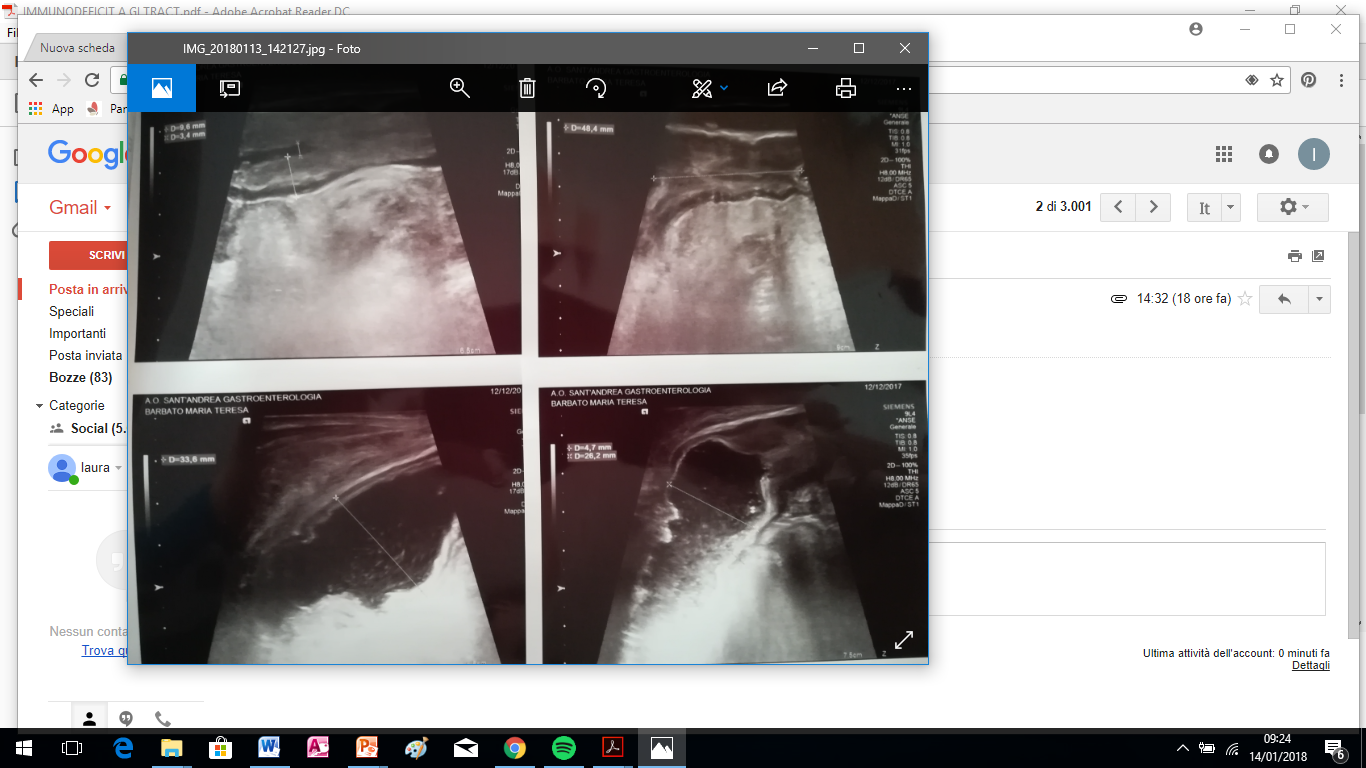 Entero-TC
…confronto con esame precedente del 27.05.2015 maggiore estensione del quadro patologico, che appare interessare pressochè tutto l'ileo. I reperti dimostrano un interessamento a salto del piccolo intestino… tratti ridotti di calibro con pareti ispessite e di altri segmenti modicamente dilatati…i segmenti ridotti di calibro mostrano enhancement di tipo stratificato per edema della sottomucosa con spessore massimo riscontrato di ca 10 mm…diffusa iperemia dei vasi mesenterici e segni di proliferazione fibroadiposa. Alcuni linfonodi pericentimetrici a livello del mesentere..
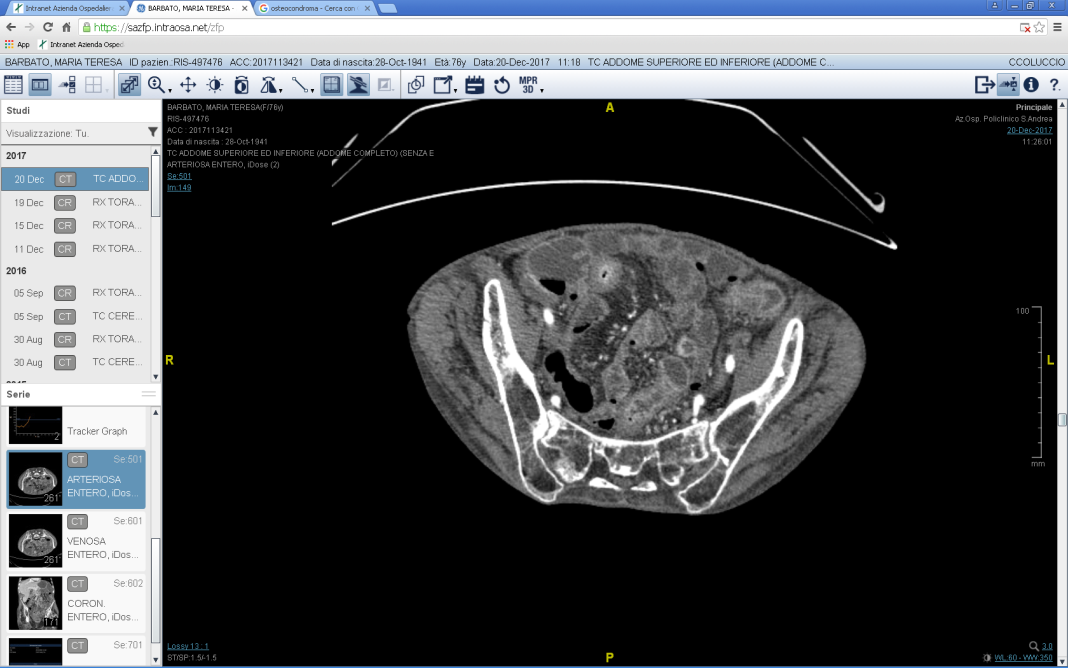 Tp dimissione: mesalazina 400 mg 1 cpx2, nutridrink, tp domiciliare.
[Speaker Notes: Descrizione del dolore : non associato ai pasti, irradiato occasionalmente in sede intrascapolare associato a dispepsia non sensibile a inibitori di pompa protonica]
Riepilogo
Donna, 76aa, sottopeso, importante calo ponderale negli ultimi 2 aa
Quadro di malassorbimento/malnutrizione
No sintomi GI
Sospetta IBD da circa 3aa in tp mesalazina (compliance?)

EGDS: effettuata 3 aa fa, Infezione Hp mai trattata: gastrite cronica attiva e duodenite erosiva

RSCS con ileoscopia: stenosi ilelale aspecifica

Entero-TC, TC-Addome e SICUS mostrano multiple stenosi ileali con dilatazione a monte
Possibili altre ipotesi diagnostiche?
Indagini da proporre considerando le stenosi ileali?
RSCS con campionamento bioptico 
Enteroscopia con biopsia stenosi alte
Laparoscopia esplorativa
Resezione chirurgica
[Speaker Notes: Descrizione del dolore : non associato ai pasti, irradiato occasionalmente in sede intrascapolare associato a dispepsia non sensibile a inibitori di pompa protonica]
stenosi ileali?
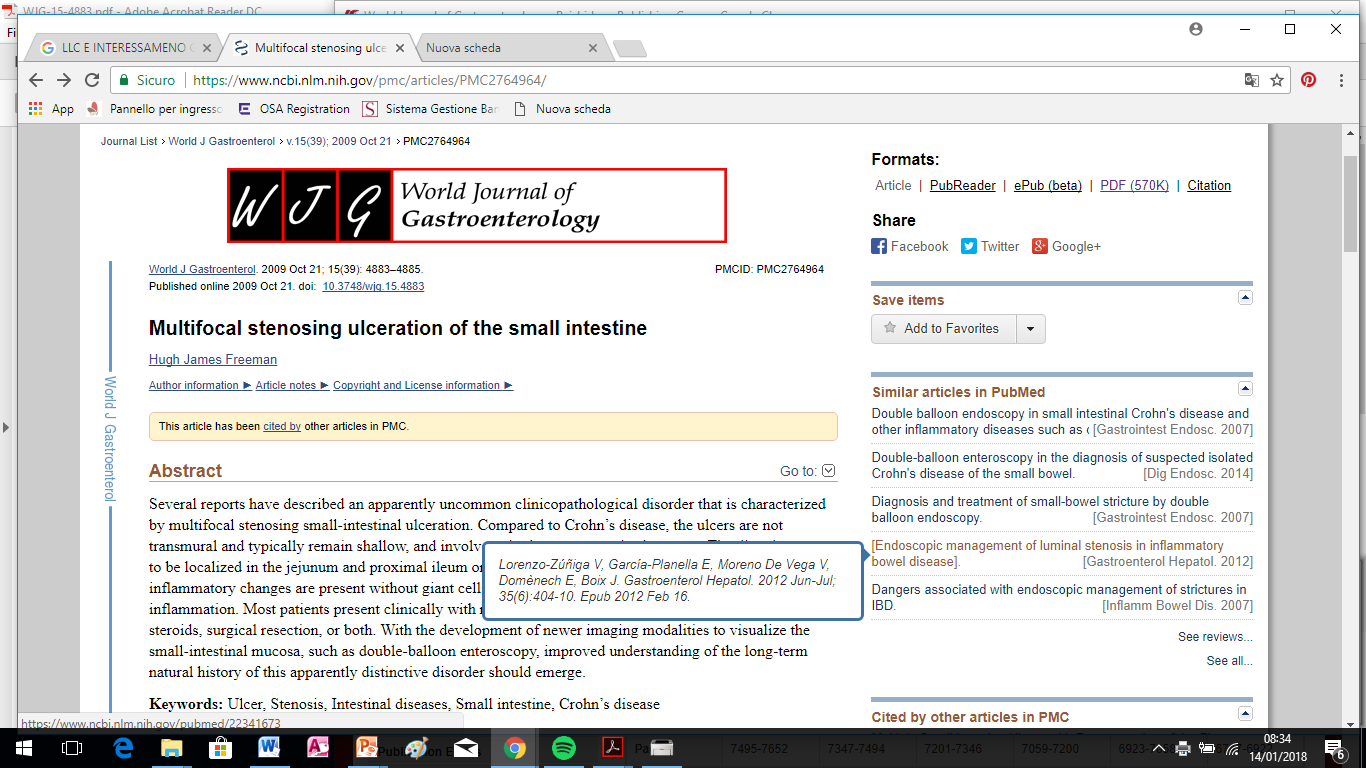 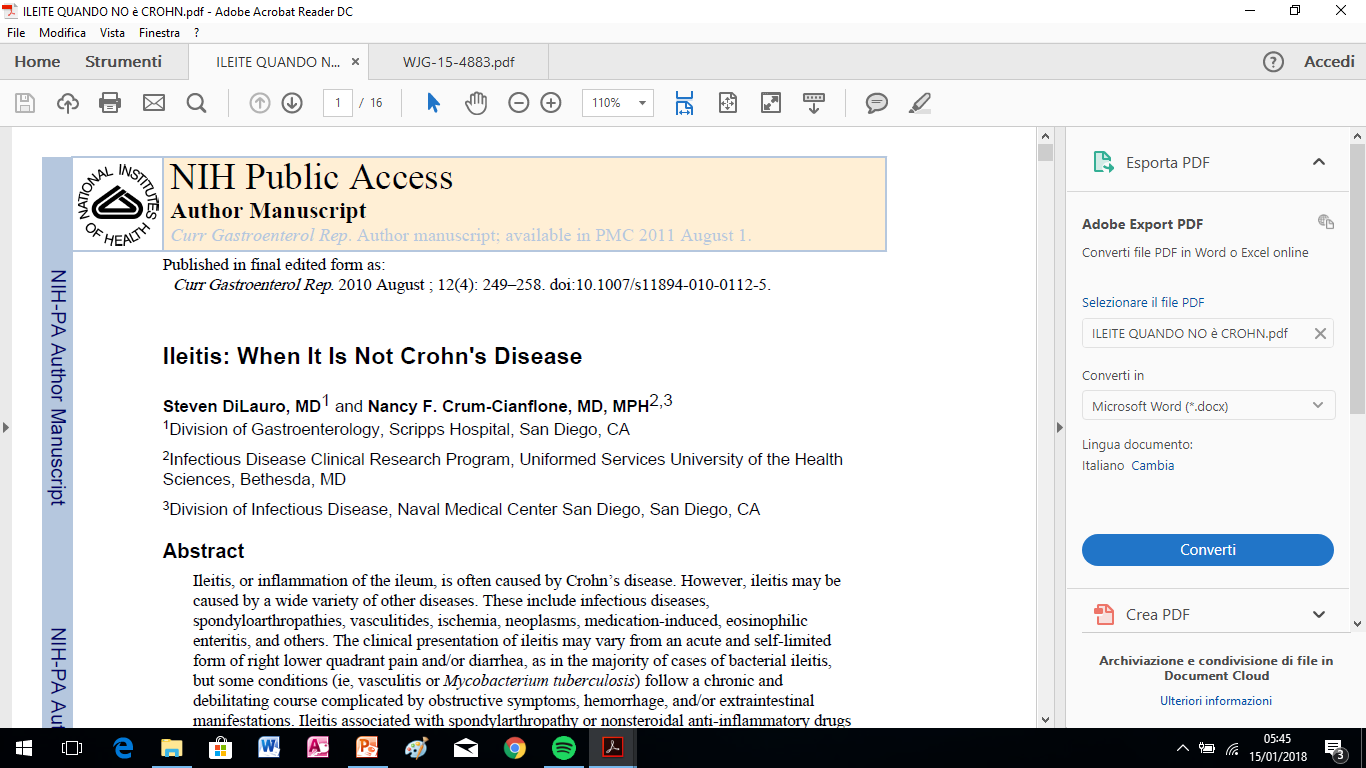 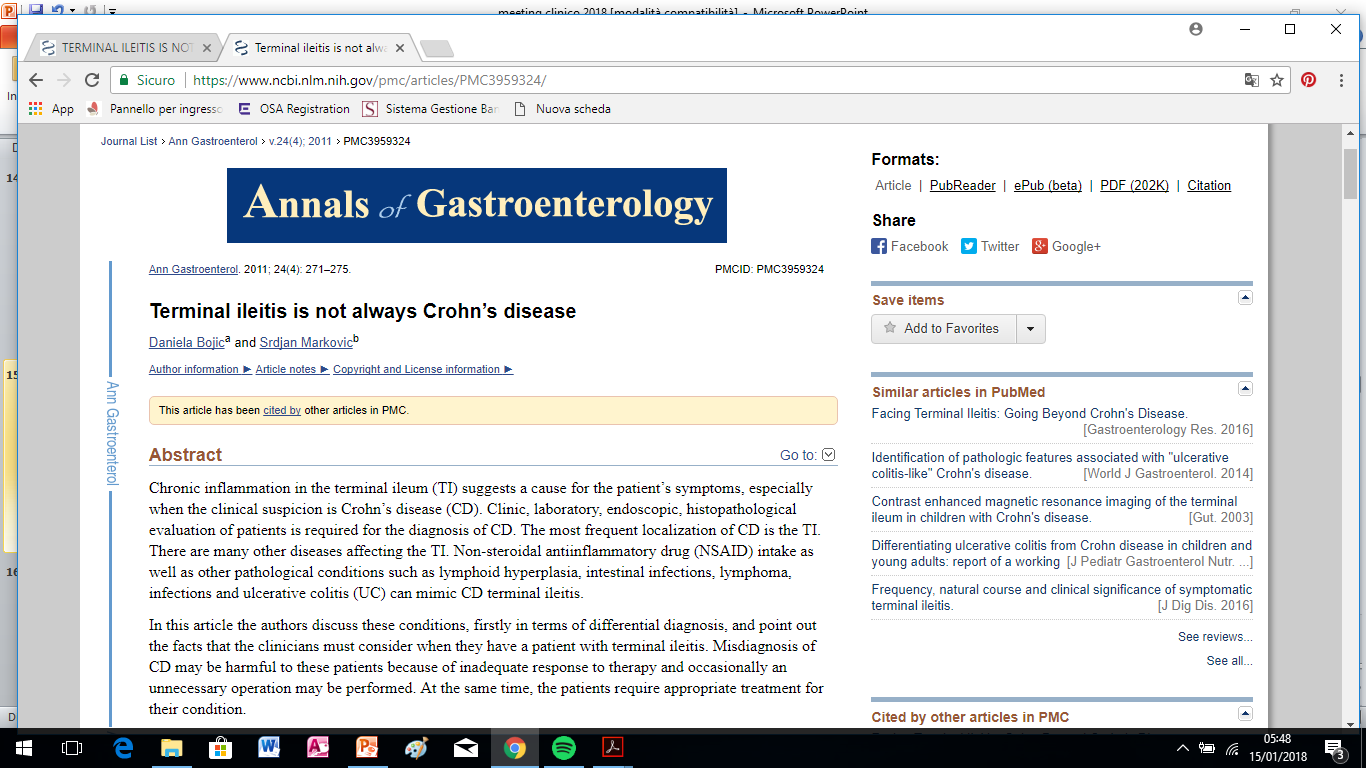 [Speaker Notes: Descrizione del dolore : non associato ai pasti, irradiato occasionalmente in sede intrascapolare associato a dispepsia non sensibile a inibitori di pompa protonica]
stenosi ileali?
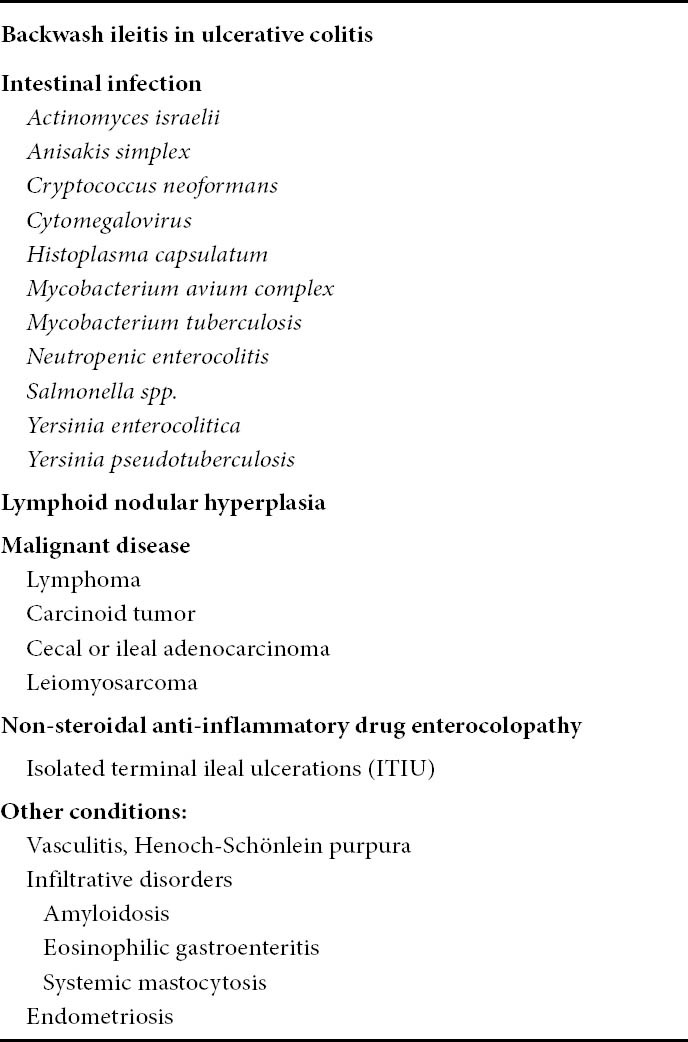 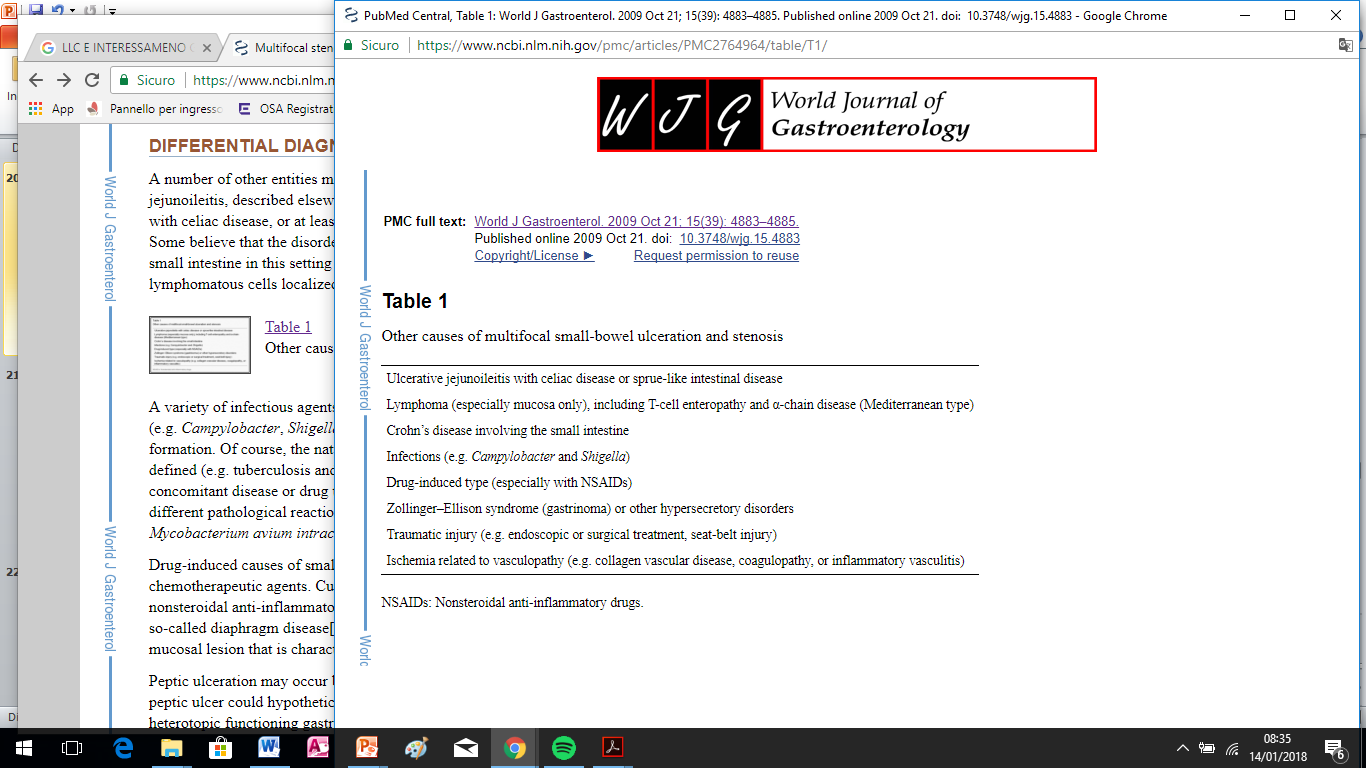 [Speaker Notes: Descrizione del dolore : non associato ai pasti, irradiato occasionalmente in sede intrascapolare associato a dispepsia non sensibile a inibitori di pompa protonica]
Ipotesi alternative al M.Crohn
Esiti cronici di infezioni intestinali (Campylobacter, Shigella)

Celiachia complicata (digiuno-ileite)

Gastroenterite eosinofila

Malattie maligne (Linfoma NH)

Immunodeficienza comune variabile

Malattie infiammatorie granulomatose 
     (sarcoidosi, TBC)


Coinvolgimento intestinale M. Autoimmunitarie 
     

Ileite farmaco-indotta (FANS)

Enterite ulcerosa stenosante multifocale criptogenetica (CMUSE)
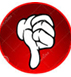 Clinica-/flogosi-
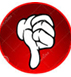 Ab TTG/EMA -/- , istologia -
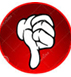 Assenza infiltrato eosinofilo
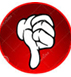 Istologia-/esami emato -
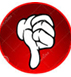 No infez.ricorrenti/istologia-
Istologia-/no interessamento polmonare/ipergamma-
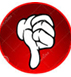 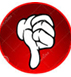 Autoanticorpi -/clinica-
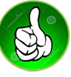 uso cronico di FANS
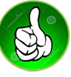 e.i. aspecifico +
[Speaker Notes: Descrizione del dolore : non associato ai pasti, irradiato occasionalmente in sede intrascapolare associato a dispepsia non sensibile a inibitori di pompa protonica]
Ipotesi
Ileite FANS-relata
ulcere,enteropatia protido-disperdente e occasionalmente stenosi
                              ( Diaphragm disease)

                   Setti mucosi concentrici e stenosanti il lume 
        E.I. fibrosi sottomucosa senza coinvolgimento vascolare

Patogenesi: combinazione di eventi biochimici (inibizione COX1-2)
 
alterata integrità enterociti 
aumentata permeabilità intestinale
maggiore esposizione sottomucosale ad antigeni luminali
Infiammazione
Fibrosi

N.B. studio con videocapsula del 2005: 71% pz che assumevano
        cronicamente FANS presentava danno digiuno-ileale cronico
Curr Gastroenterol Rep. S Di Lauro, 2010
Clin Gastroenterol Hepatol. DY Graham, 2005
Ipotesi
Enterite ulcerosa stenosante multifocale criptogenetica 
                                (CMUSE)
Entità rara che interessa esclusivamente il digiuno e l’ileo (no stomaco/ colon)
 
Clinica: dolore addominale, calo ponderale, episodi occlusivi ricorrenti che rispondono a steroidi. no manifestazioni extra-intestinali

Laboratorio: no incremento indici di flogosi

Interessa mucosa, talvolta la sottomucosa, danno no transmurale

E.I. infiltrato infiammatorio aspecifico (no granulomi)

Patogenesi sconosciuta

Diagnosi di esclusione (resezione chirurgica, enteroscopia)
… se fosse semplicemente Crohn…
Come considerare l’attività di malattia?
Clinica?
Indici di flogosi? 
Aspetto endoscopico?
E.Istologico?
Estensione malattia?
Calprotectina fecale:131 ug/g  (v.n. 50-100)
Terapia adeguata?
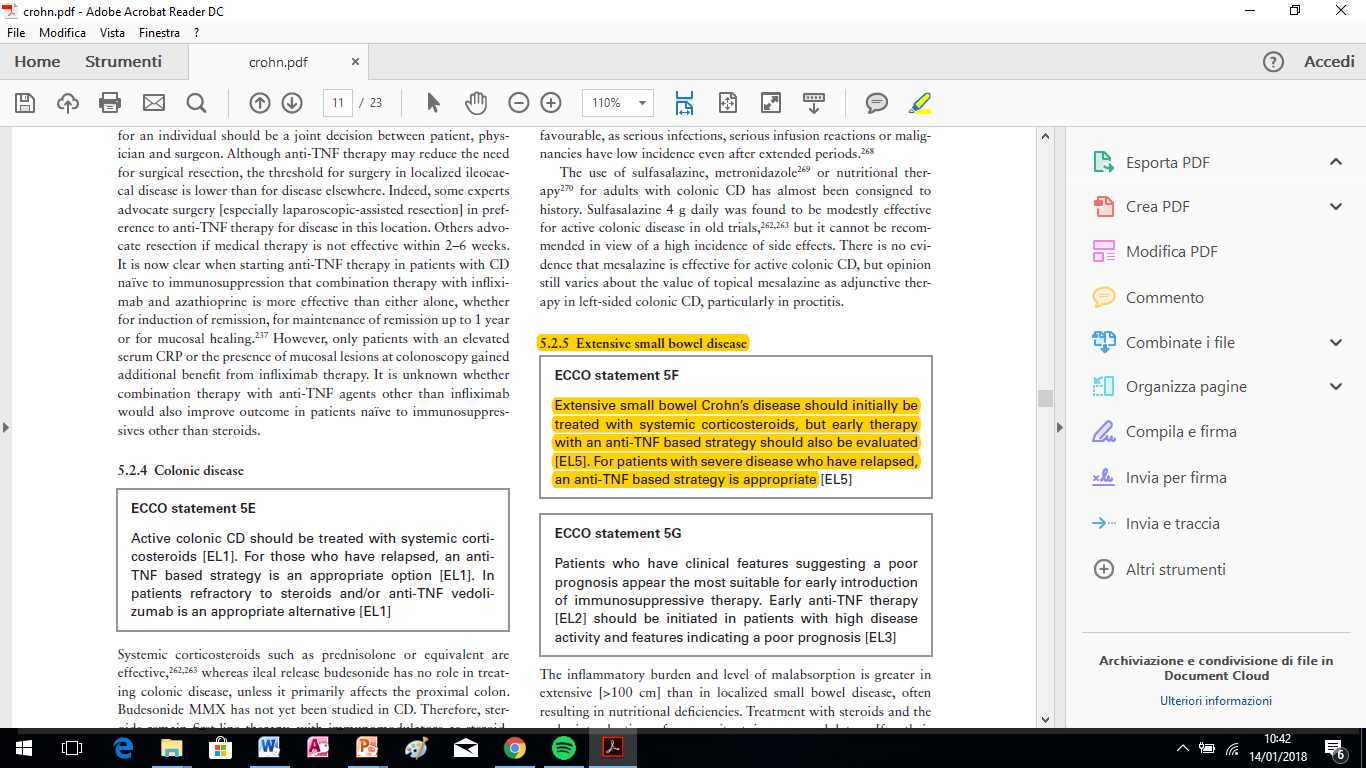 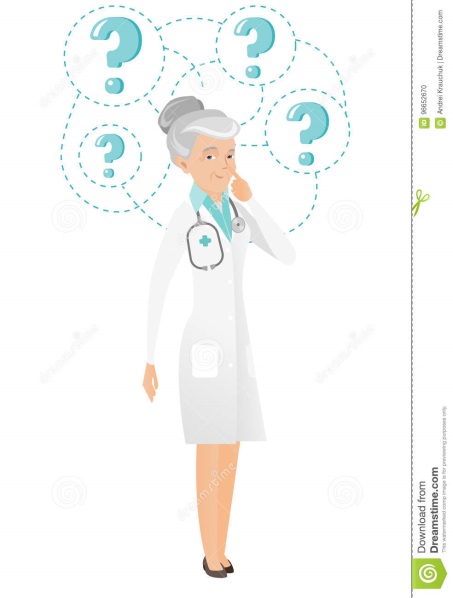 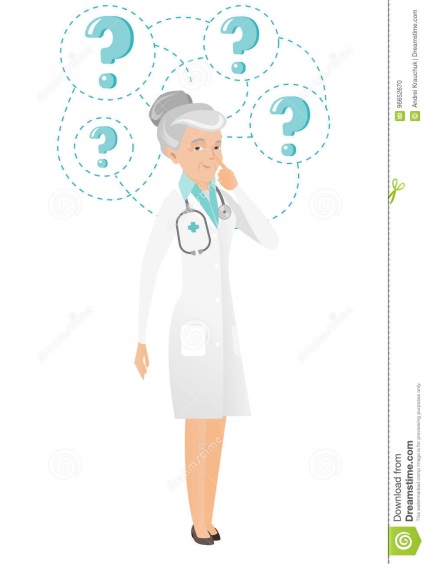 [Speaker Notes: Se il crohn coinvolge tratti non raggiungibili con ileoscopia? sensibilità (93%) e specificità (96%)]